Lecture Slides for
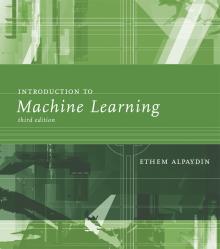 INTRODUCTION TO Machine Learning3rd Edition
ETHEM ALPAYDIN
© The MIT Press, 2014

alpaydin@boun.edu.tr
http://www.cmpe.boun.edu.tr/~ethem/i2ml3e
CHAPTER 5: Multivariate Methods
Multivariate Data
3
Multiple measurements (sensors)
d inputs/features/attributes: d-variate 
N instances/observations/examples
Multivariate Parameters
4
Parameter Estimation
5
Estimation of Missing Values
6
What to do if certain instances have missing attributes?
Ignore those instances: not a good idea if the sample is small
Use ‘missing’ as an attribute: may give information
Imputation: Fill in the missing value
Mean imputation: Use the most likely value (e.g., mean)
Imputation by regression: Predict based on other attributes
Multivariate Normal Distribution
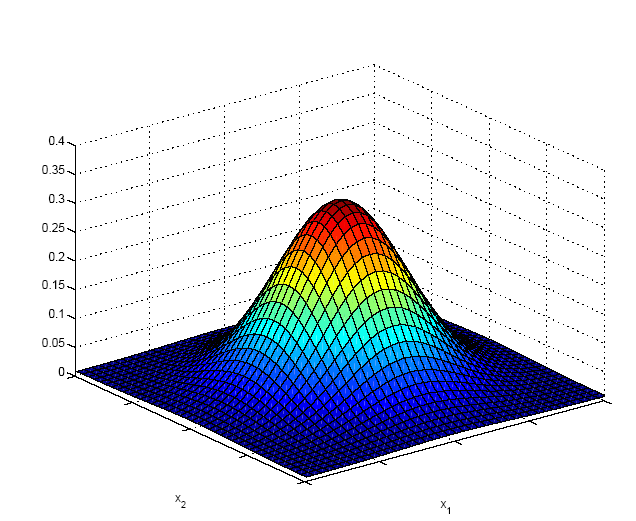 7
Multivariate Normal Distribution
8
Mahalanobis distance: (x – μ)T ∑–1 (x – μ) 
	measures the distance from x to μ in terms of ∑ (normalizes for difference in variances and correlations)
Bivariate: d = 2
Bivariate Normal
9
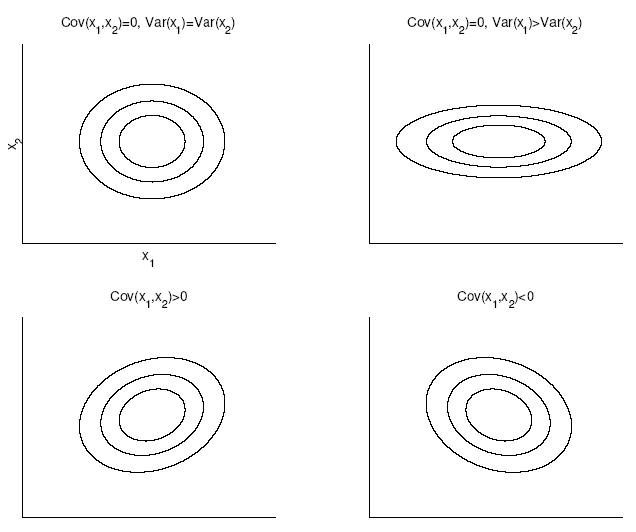 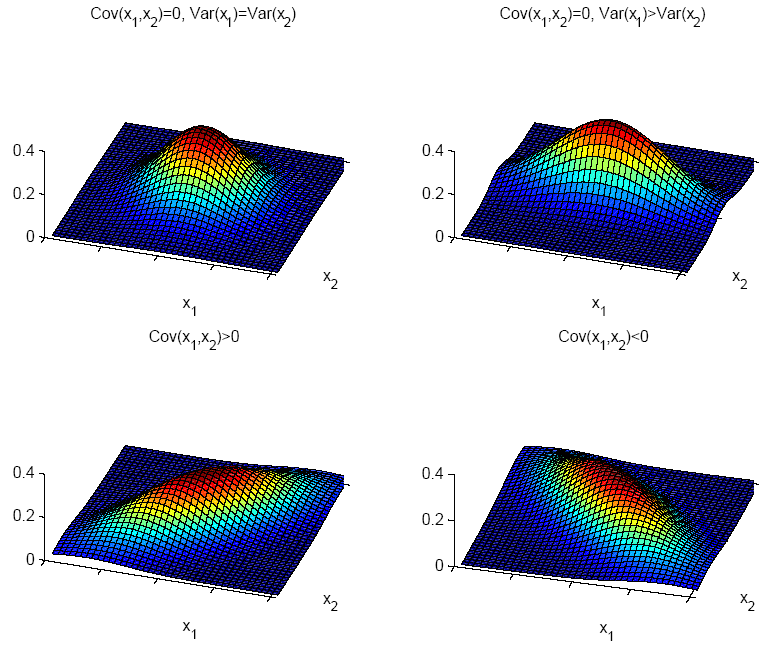 10
Independent Inputs: Naive Bayes
11
If xi are independent, offdiagonals of ∑ are 0, Mahalanobis distance reduces to weighted (by 1/σi) Euclidean distance:




If variances are also equal, reduces to Euclidean distance
Parametric Classification
If p (x | Ci ) ~ N ( μi , ∑i )



Discriminant functions
12
Estimation of Parameters
13
Different Si
Quadratic discriminant
14
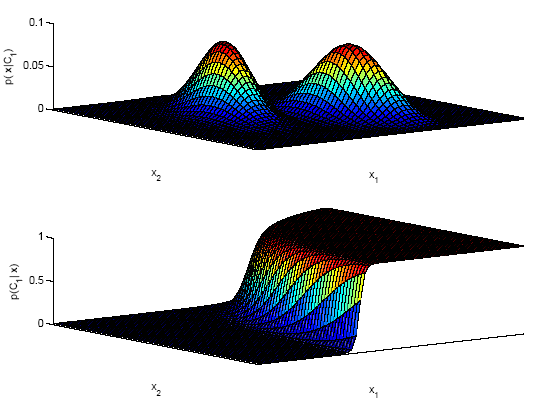 discriminant: 
P (C1|x ) = 0.5
likelihoods
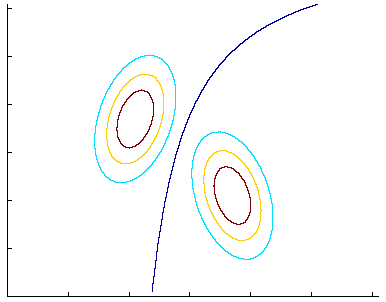 posterior for C1
15
Common Covariance Matrix S
16
Shared common sample covariance S

Discriminant reduces to


which is a linear discriminant
Common Covariance Matrix S
17
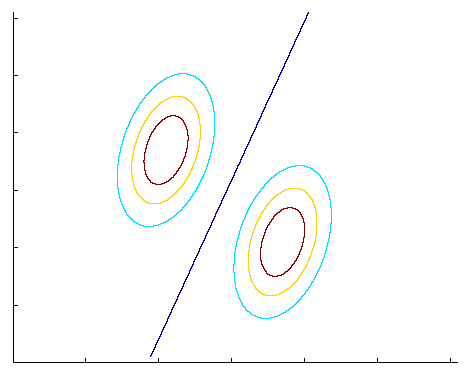 Diagonal S
18
When xj j = 1,..d, are independent, ∑ is diagonal
	p (x|Ci) = ∏j p (xj |Ci)	(Naive Bayes’ assumption)




	Classify based on weighted Euclidean distance (in sj units) to the nearest mean
Diagonal S
19
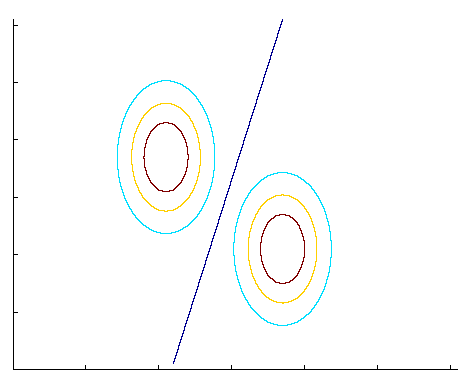 variances may be
different
Diagonal S, equal variances
20
Nearest mean classifier: Classify based on Euclidean distance to the nearest mean





Each mean can be considered a prototype or template and this is template matching
Diagonal S, equal variances
21
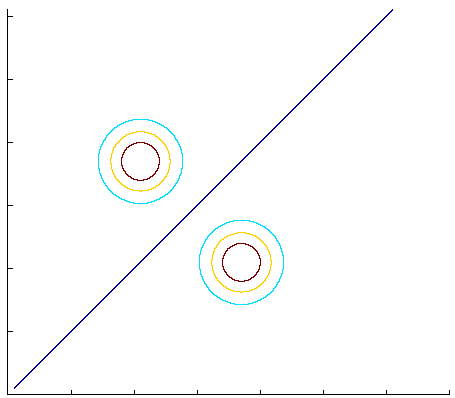 ?
*
Model Selection
22
As we increase complexity (less restricted S), bias decreases and variance increases
Assume simple models (allow some bias) to control variance (regularization)
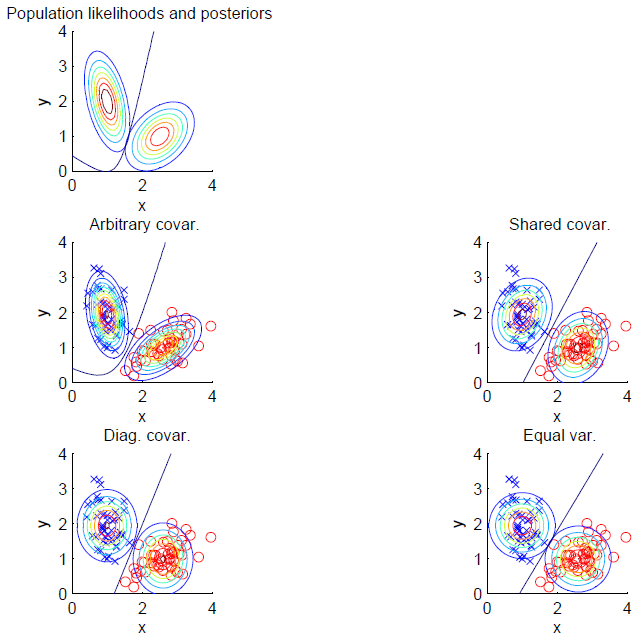 23
Discrete Features
24
Binary features:
		if xj are independent (Naive Bayes’)


		the discriminant is linear
Estimated parameters
Discrete Features
25
Multinomial (1-of-nj) features: xj Î {v1, v2,..., vnj}

	if xj are independent
Multivariate Regression
26
Multivariate linear model




Multivariate polynomial model: 
		Define new higher-order variables 
			z1=x1, z2=x2, z3=x12, z4=x22, z5=x1x2
		and use the linear model in this new z space 
		(basis functions, kernel trick: Chapter 13)